Деревянные кружева
Исследовательский проект

Выполнила ученица 6 Б класса МБОУ СОШ №17 
Воронина Евангелина
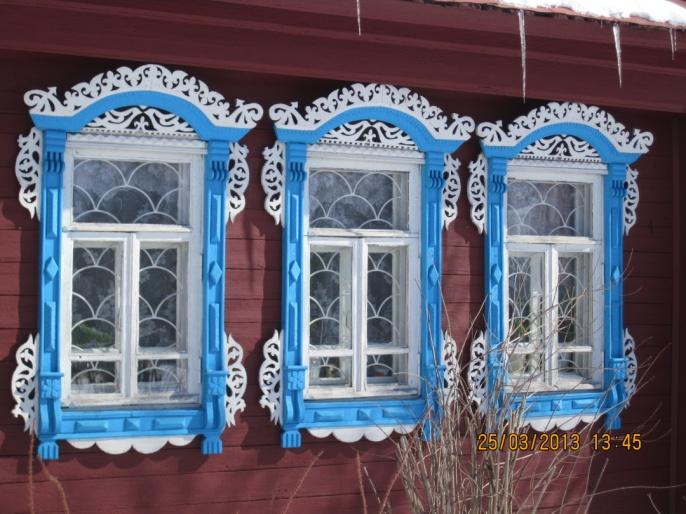 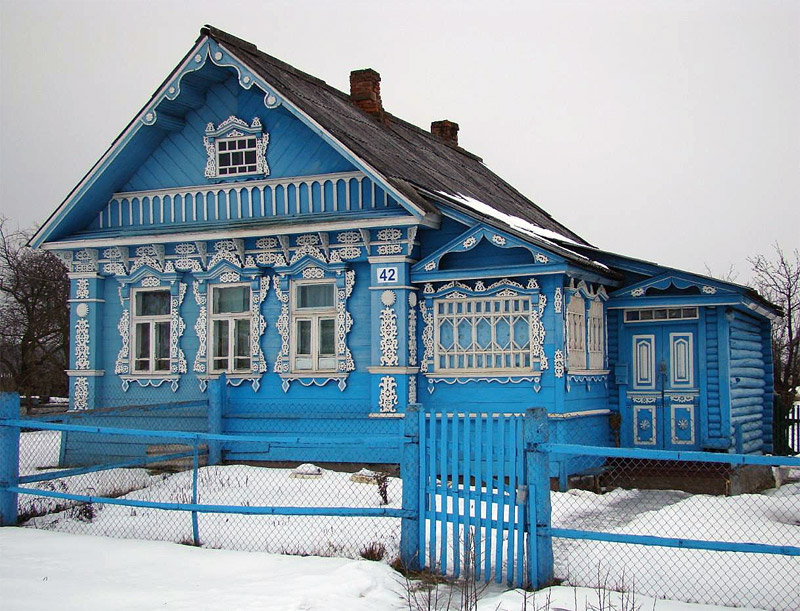 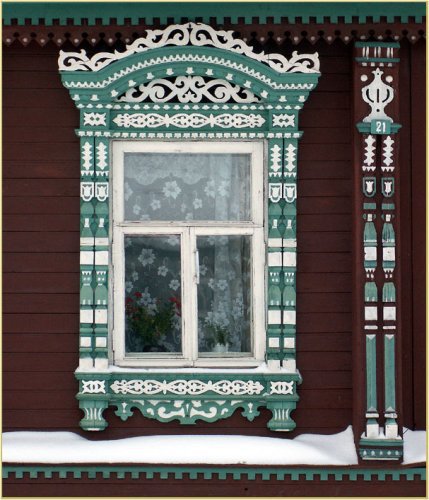 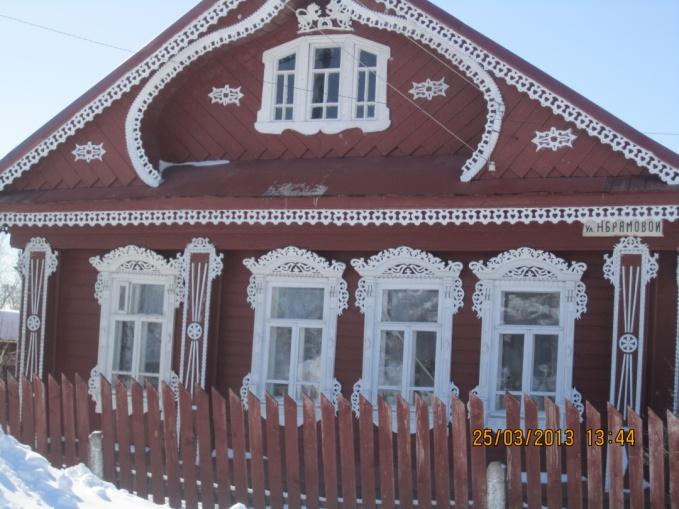 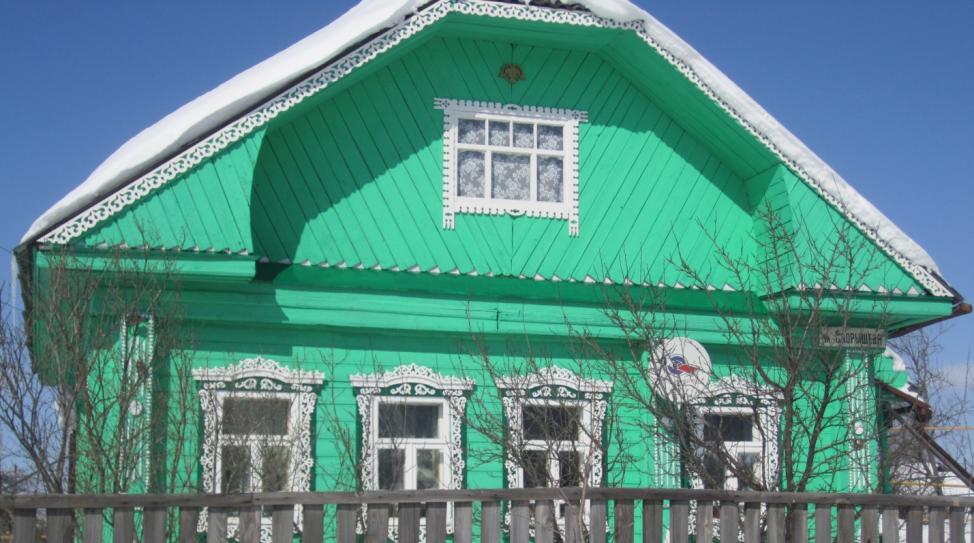 Проблемный вопрос: наличник дома – это защита от темных сил или украшение дома?Гипотеза исследования: наличник дома – это элемент декора, украшения, смысл изображенных на нём символов утерян и  непонятен. Цель проекта – исследование и изучение сохранившейся домовой резьбы наличников города Вичуга.
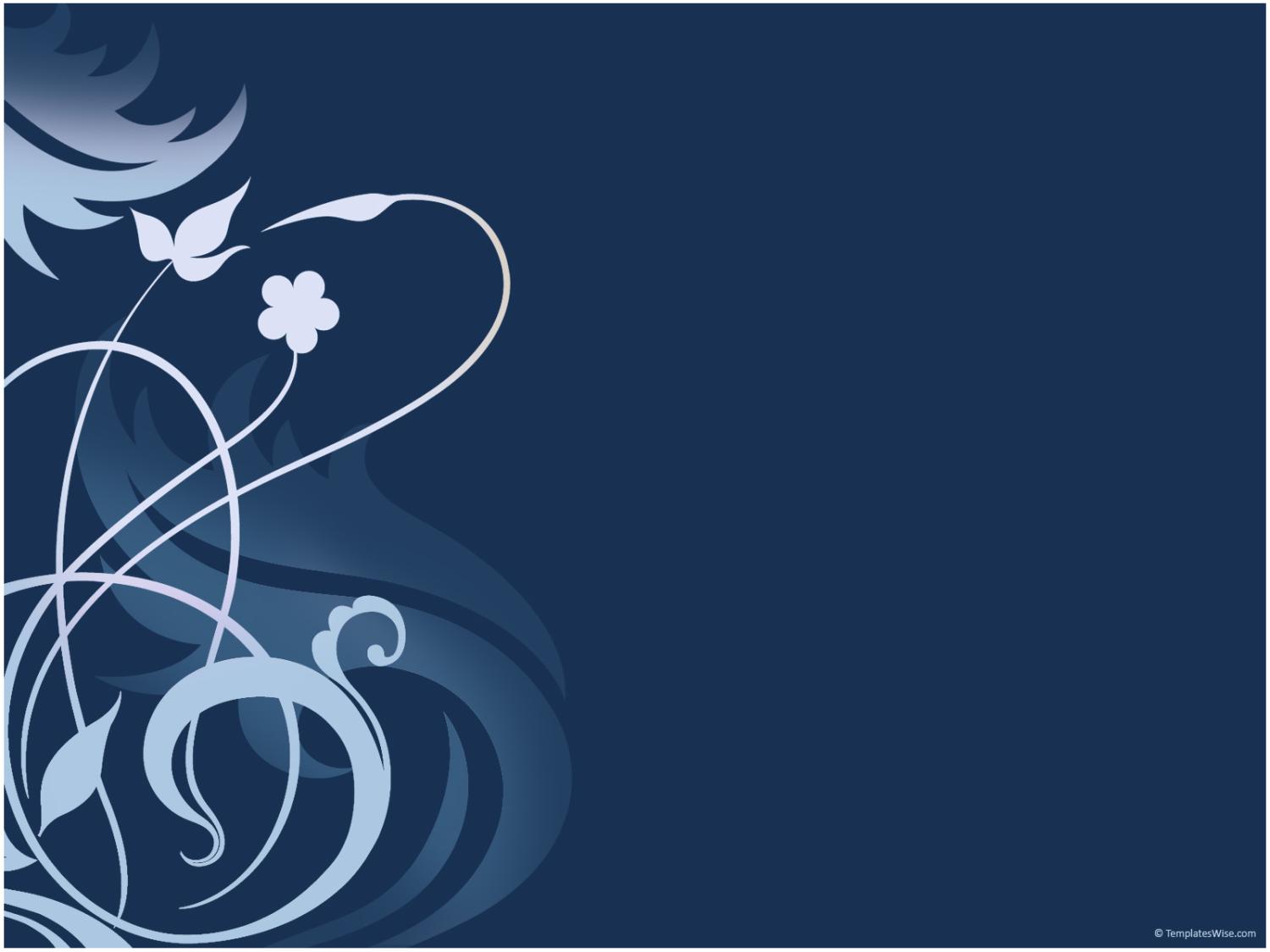 Задачи
1. Узнать значение слова «наличник»
2. Сделать фотографии наиболее красивых наличников Вичуги
3. Изучить литературу о символике наличников, об их происхождении.
4. Выявить отдельные повторяющиеся  элементы, «расшифровать» их - связать с  древней языческой символикой  славян.
5. Представить собранный фотоматериал  в буклете для ознакомления всех желающих с особенностями домовой резьбы деревянных домов Вичуги.

Проектным продуктом будет  исследовательская работа,  презентация моего проекта, буклет, в котором я попытаюсь объяснить значения некоторых символов наличников, а также фотографии  наиболее интересных, красивых  наличников.
О чем могут рассказать «деревянные кружева»?

Орнамент  можно условно разделить на группы
солярные символы (символы солнышка);- символы воды;- символы земли - символы – обереги;- символы-пожелания
символы передающие информацию о хозяевах.
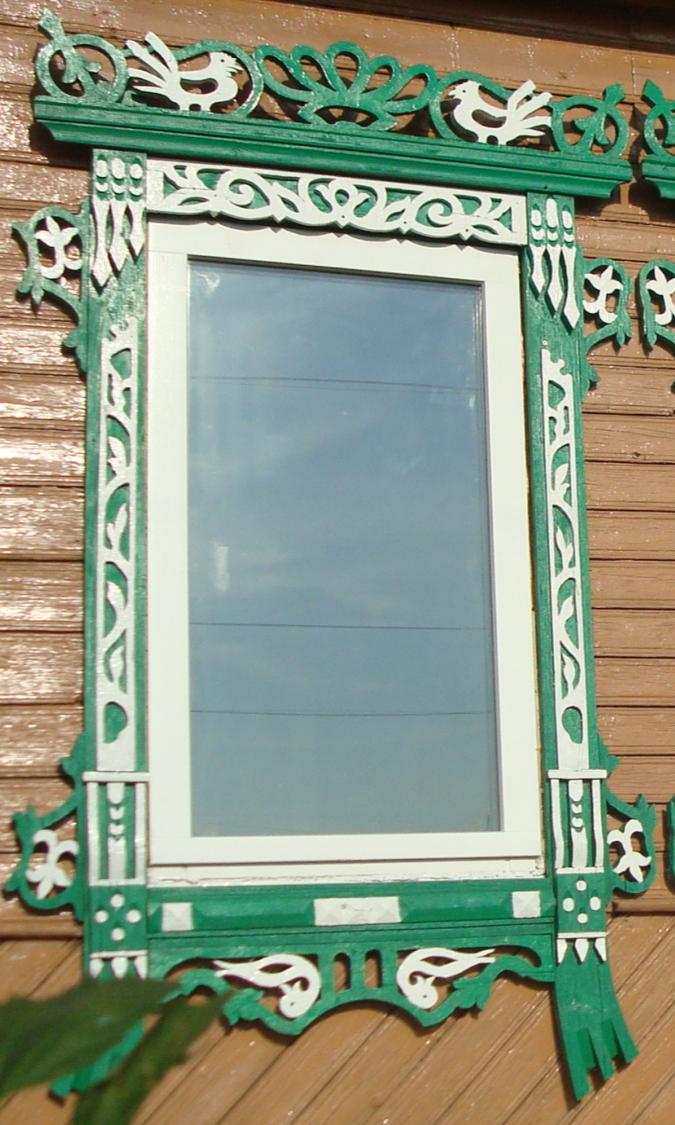 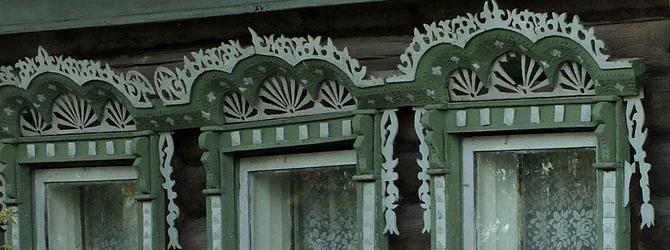 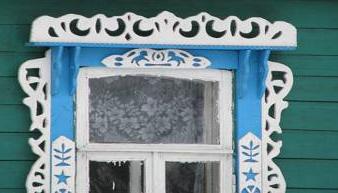 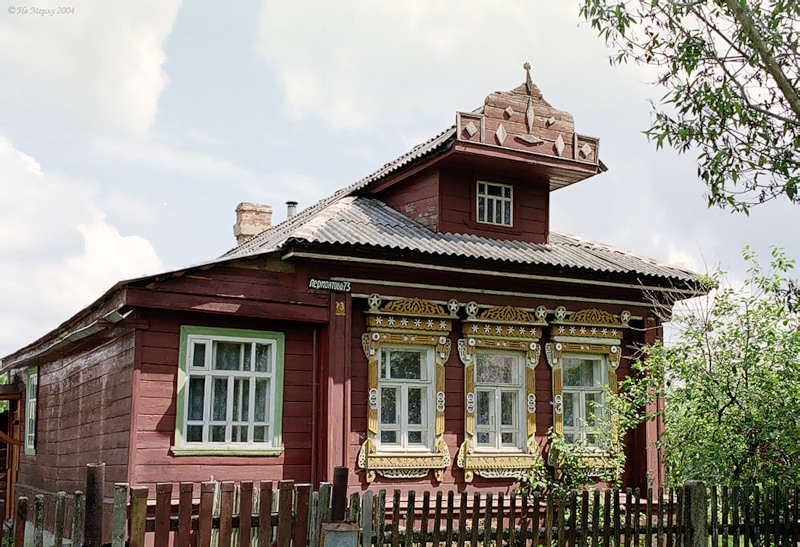 Все знаки, имеющие отношение к ходу солнца, к его положению на небосводе, называются солярными и считаются очень сильными, мужскими знаками.
Солнце изображалось в разных видах, встречается его изображение в виде ромба с исходящими из центра лучами.  Моё открытие!
Часто солнце сопровождают его солярные спутники – конь и птица, которые, согласно мифологии, являются «носителями». 
В наличниках советского времени, а в особенности в послевоенный период, солярный знак превратился в цветочек, либо его заменяла пятиконечная звезда.
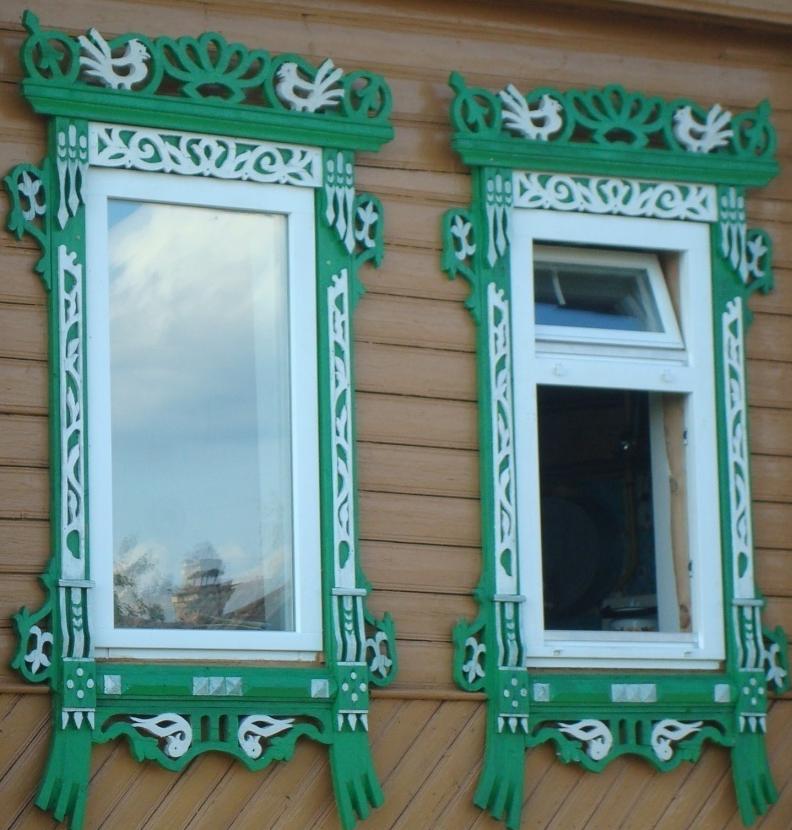 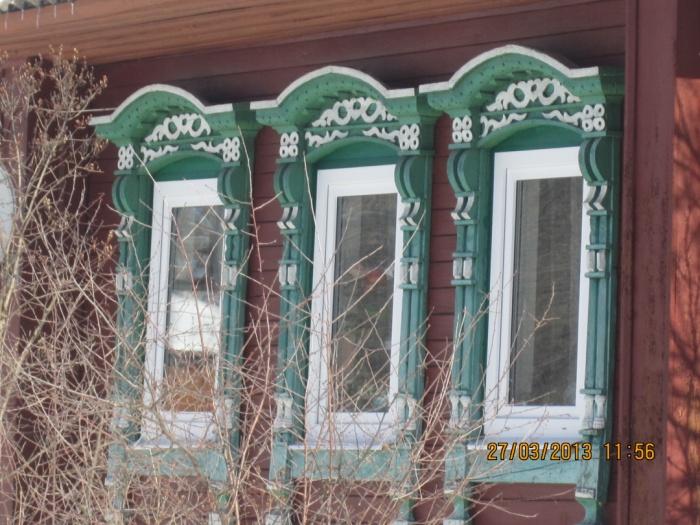 ЗемляЗнаки аграрной магии самые простые, одни из самых распространенных. Ромбики с точками внутри, перекрещивающиеся двойные полосы —  так рисовали наши предки вспаханное и засеянное поле. Поле – ромб или квадрат, разделенный внутри на четыре части. В целом, ромб или квадрат с точкой посередине – это то, что может родить.
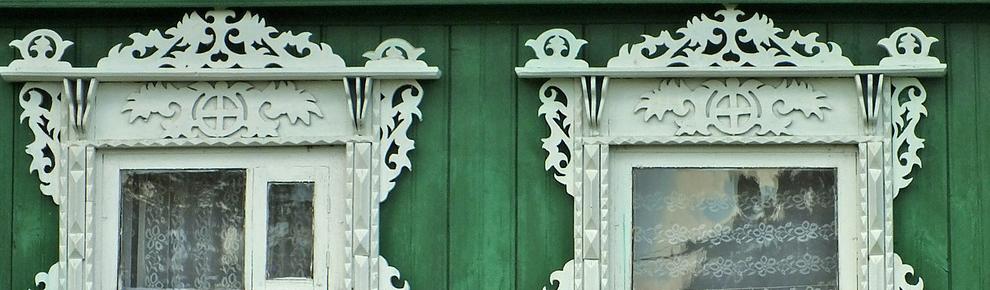 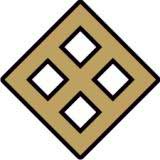 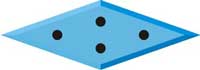 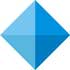 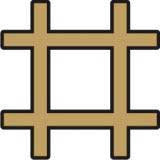 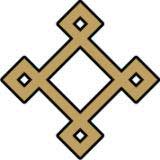 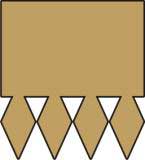 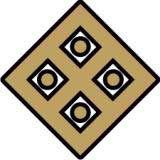 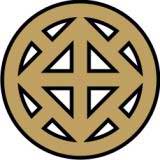 Женщина — берегиня. Очень интересно искать фигурки берегинь в резных узорах: иногда она определяется очень четко, а иногда так сильно искажена, что выглядит как удивительное переплетение цветов и змей. Но в любом случае ее можно узнать - центральная симметрия фигурки, голова, раскинутые руки и ноги.
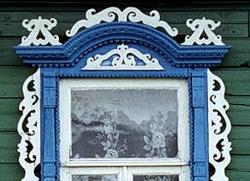 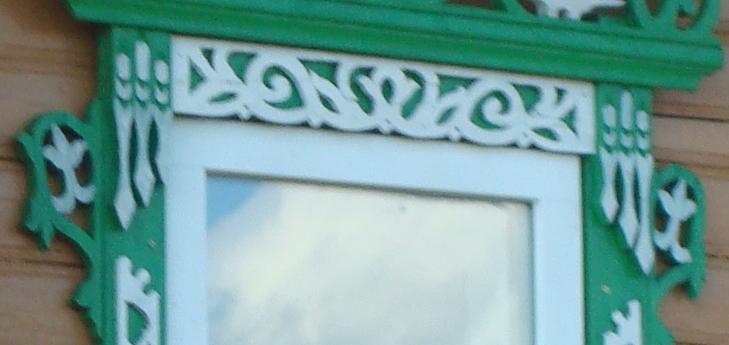 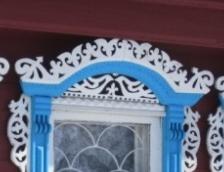 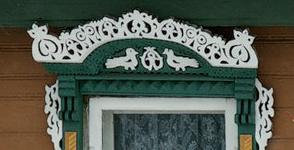 Классификация наличников нашего города.
По наличию ставень — без ставен;Преобладающий вид резьбы — накладная, прорезная.
По возрасту — старше 60 лет.Количество цветов покраски — в один цвет, чаще - в два,  реже в три.
Выводы
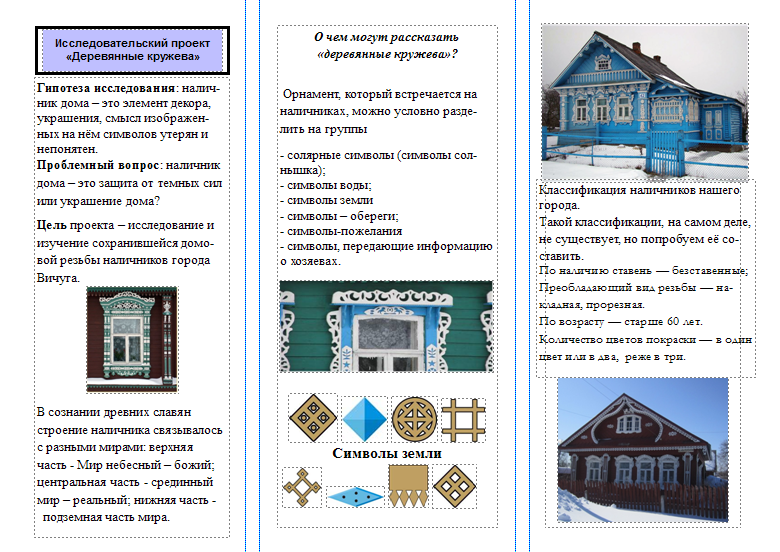